In Real Life
By: Brandon Medrano, Julian Ortiz, Justin Ng, Devon Malave
10 gallon tankmeasurements= L-20in W-10in H-12in
20x10x12=2400in
volume=2400in
Tablemeasurements= L-43in W-24in H-16in43x24x16=16,512in3
Volume=16,512
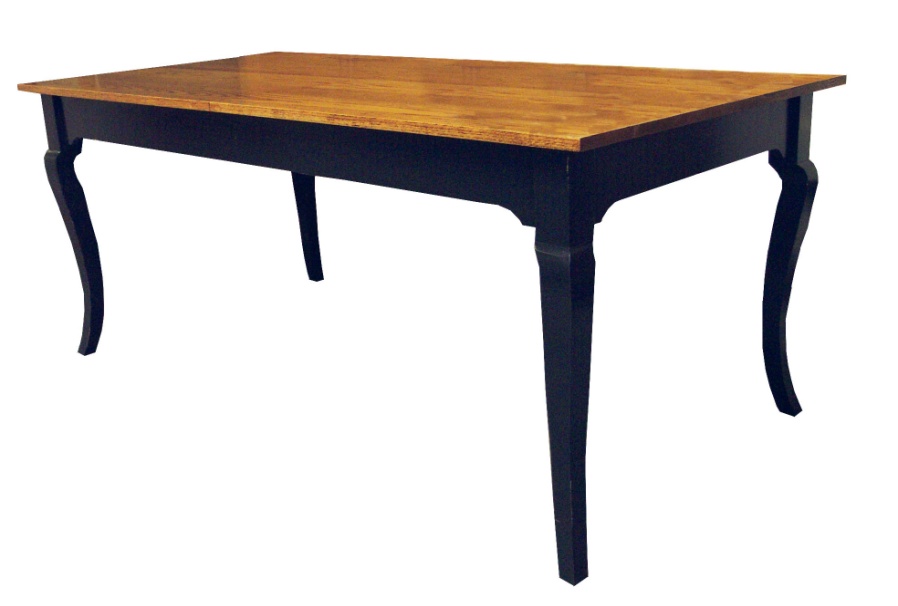 Soup can
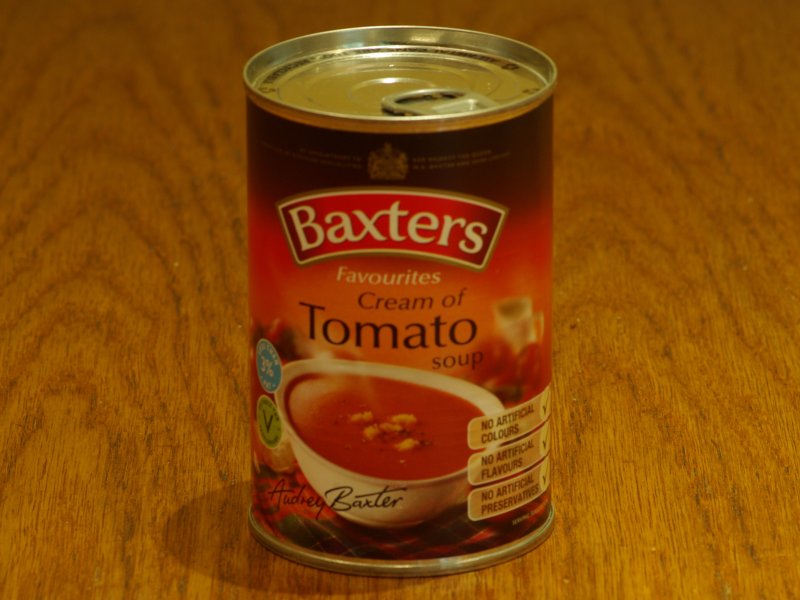 R=10cm

H=15cm

15x15x3.14x10=1,065cm3
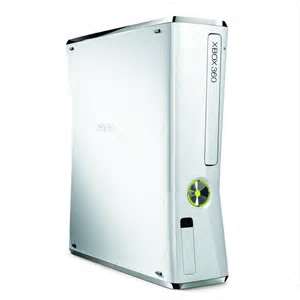 Xbox 360
L=12in

W=3in

H=4in

12x3x4=144in3
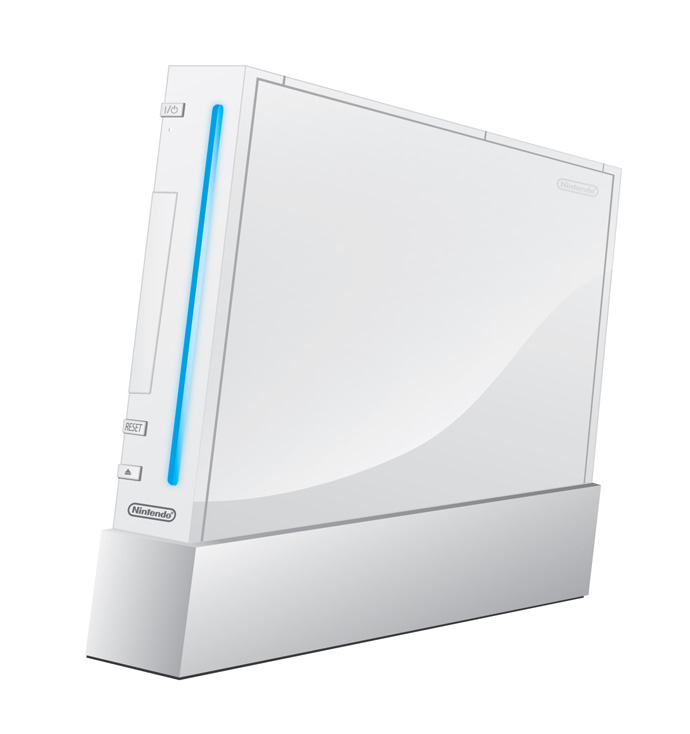 Wii
H=7in

L=4in

W=2in

7x4x2=56in3
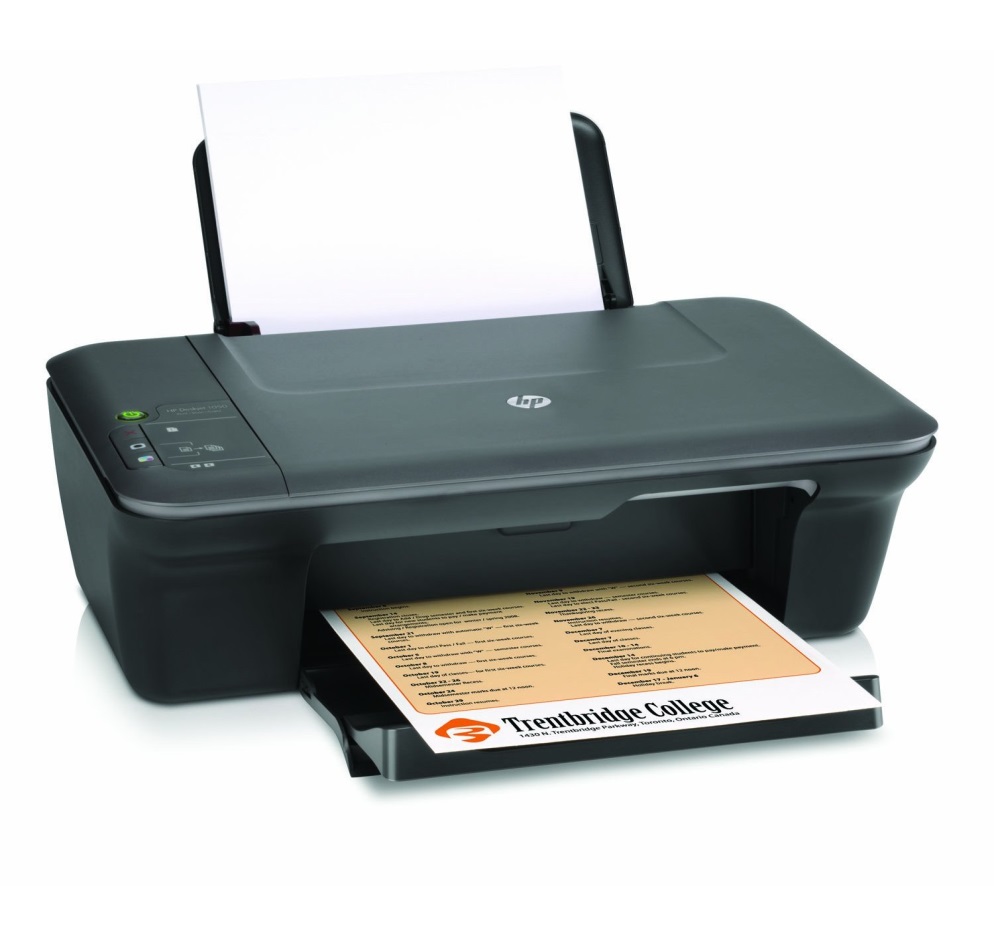 printer
L=22in

W=12in

H=7

22 x 12 x 7=1848in3
H=55.863m

R=7.742m

55.863 x 7.742 x 7.742 x 3.14= 10,513.81272m3
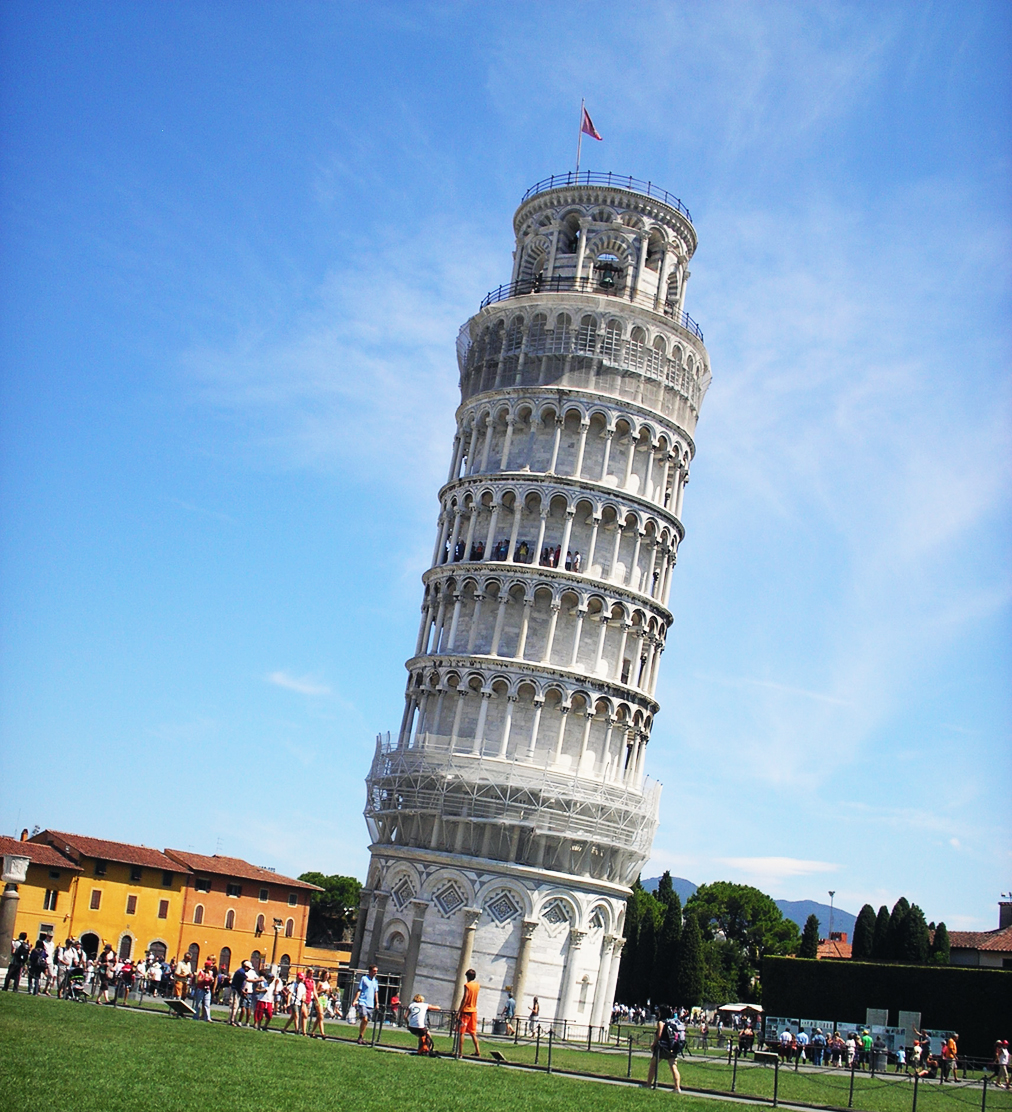 Leaning Tower of Pisa
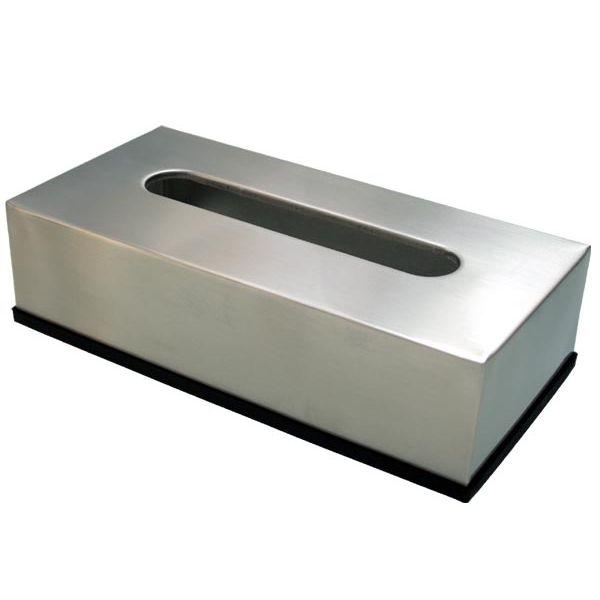 Tissue Box
H=3.5in

L=7.3in

W=4in

3.5 x 7.3 x 4= 102.2in3
L=765m

W=756m

H=693m

756 x 765 x 693= 400,789,620m3
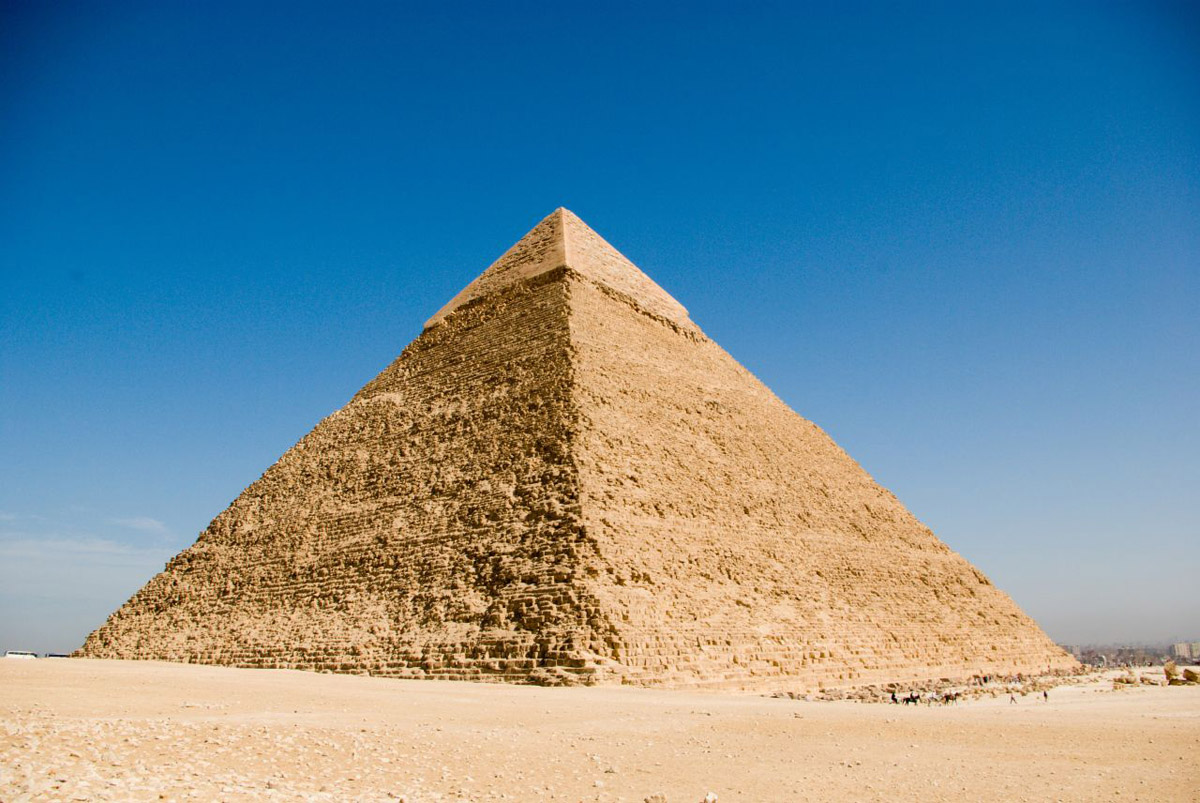 Pyramid of Giza
H=.5ft

L=8ft

W=4.5f

0.5 x 8 x 4.5= 18ft3
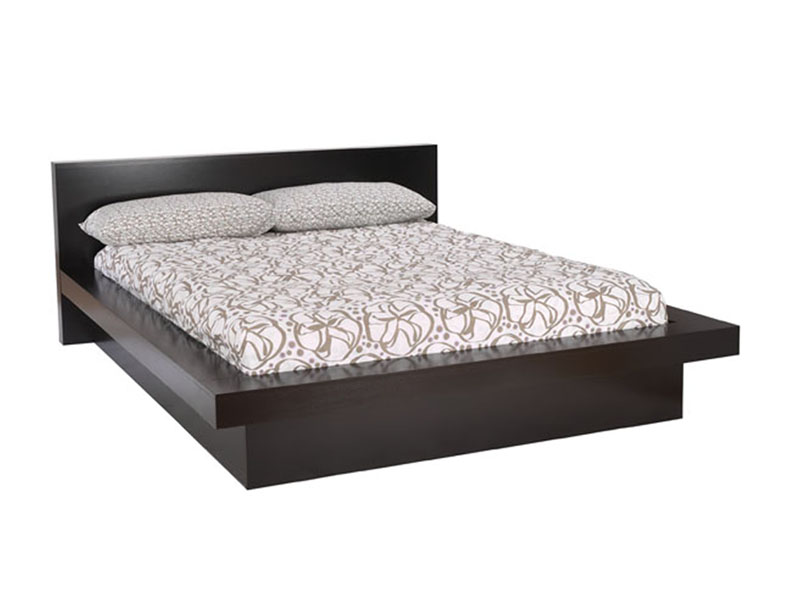 Bed
!The End!